Idioma español
Canvas de diseño 
Laboratorio viviente
Materia
Nombre del docente
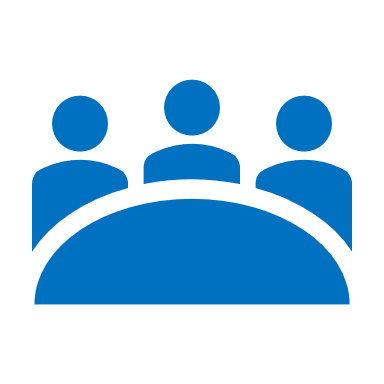 Nombre de la sesión
Semestre
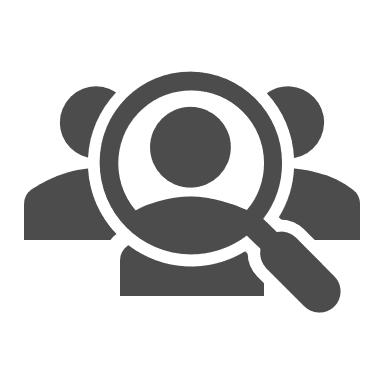 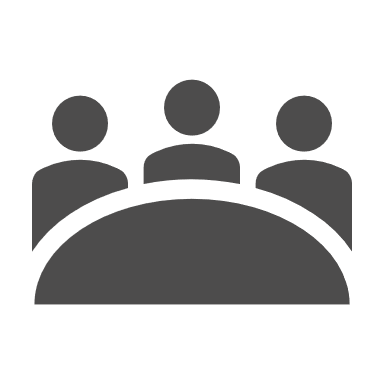 Servicios
Entidad legal
Subcompetencias
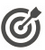 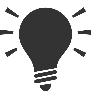 Set up
Montar los servicios de TI para el trabajo colaborativo .
Identificar un modelo de desempeño.
SEG0201. Innovación
SEG0202. Emprendimiento
Consciente
SEG0402. Argumentación ética
SEG0404. Compromiso ciudadano para la transformación social
SEG0603. Comprensión de otros códigos
SEG0604. Comunicación dialógica
Definir la entidad legal que representará el laboratorio.
Establecer la comunidad de personas desarrolladoras de servicio y tecnología.
Establecer la comunidad de personas participantes (público y social).
Establecer la comunidad de profesionales.
Establecer la comunidad de personas usuarias.
1
2
4
3
Piloto
Operación
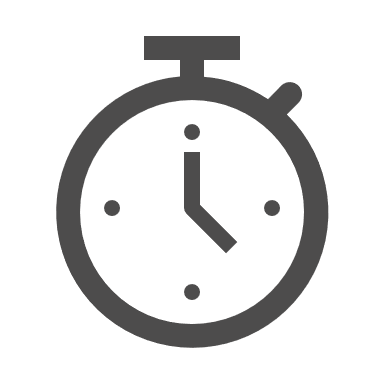 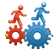 Análisis de resultados
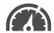 Establecer el plan piloto para el primer laboratorio
Armar la infraestructura tecnológica para desarrollar el piloto
Conducir el piloto
Identificar una idea para desarrollar o los mecanismos de creación de la demanda (se debe involucrar a la persona usuaria, responde al campo para el primer piloto)
Identificar un grupo de servicios y personas desarrolladoras de tecnologías (grupo de personas expertas virtuales)
Identificar los requisitos para llevar a cabo el primer piloto y sus personas usuarias
Consiste en planear los instrumentos que se utilizarán y en su caso herramientas tecnológicas que permitirán el análisis de los resultados y posibles mejoras posteriors.
7
Posibles riesgos
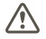 Algunos de los riesgos que se pueden presentar son:
La dificultad para definer la entidad legal.
El setup y los servicios de tecnología, puede que no sean los óptimos o que la entidad legar sobrepase la preparación disponible.
Riesgos al correr el piloto.
6
8
5
Idioma español
Canvas de diseño 
Laboratorio viviente
Materia
Nombre del docente
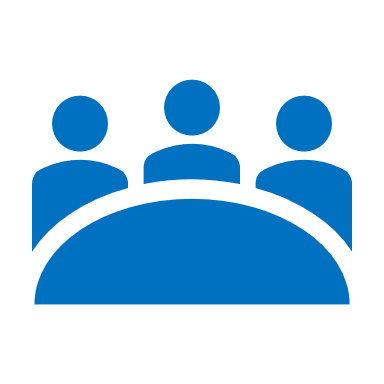 Nombre de la sesión
Semestre
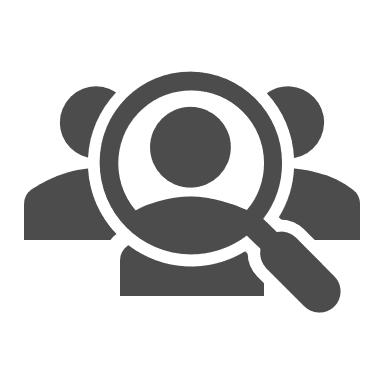 Set up
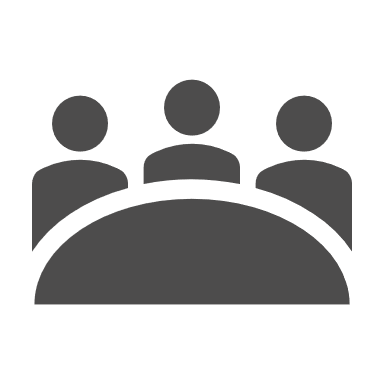 Servicios
Entidad legal
Subcompetencias
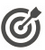 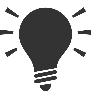 La minería es una de las actividades más antiguas que sigue teniendo importancia en nuestra sociedad, debido a que gracias a dicha actividad se obtienen los materiales necesarios para la fabricación de la mayoría de los productos que utilizamos hoy en día. Sin embargo, las condiciones en las que se desarrolla este trabajo, lo convierte en uno de los oficios más peligrosos para quienes lo practican.
LabVIEW
Computadora
Red inalambrica
Asociación de Ingenieros de Minas, Metalurgistas y Geólogos de México A.C.
SEG0202. Innovación
SEG0202. Emprendimiento
Consciente
SEG0404. Compromiso ciudadano para la transformación social
SEG0604. Comunicación dialógica
1
2
4
3
Piloto
Operación
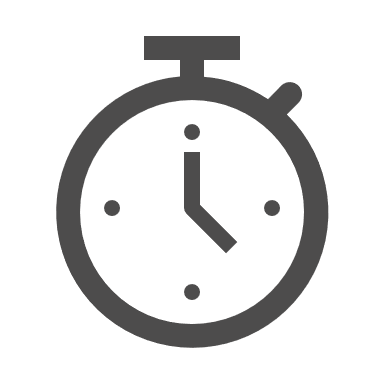 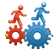 Análisis de resultados
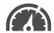 Puede emplearse para moverse libremente en las minas y realizar actividades de pruebas, así como de rescate.
Se propone diseñar un robot que pueda ser manipulado de manera inalámbrica haciendo uso de una plataforma de instrumentación virtual (LabVIEW). Dicho robot deberá tener movimiento (giros y desplazamiento), así como ser manipulación mediante el teclado de la computadora.
Control de motores mediante salidas digitales myRIO
Control de motor DC con puente H myRIO
Control de servomotor mediante PWM
Envió de variables mediante shared variables
Control inalámbrico
Control mediante dispositivo periférico
7
Posibles riesgos
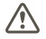 Los riesgos a los que se exponen se podrían minimizar al hacer pruebas previas sobre la estabilidad del espacio y aire, así como exponerlos el menor tiempo posible en actividades que pudieran ser realizadas por objetos mecánicos.
6
5
8
Idioma español
Canvas de diseño 
Laboratorio viviente
Materia
Nombre del docente
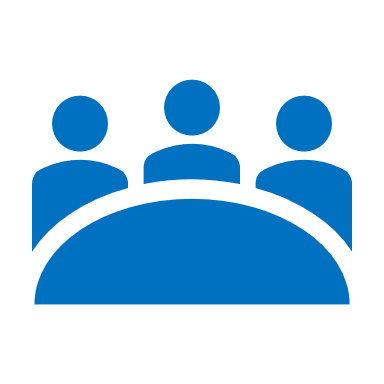 Nombre de la sesión
Semestre
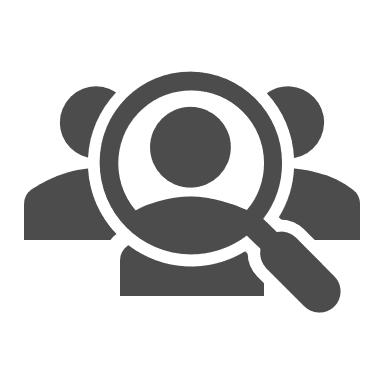 Set up
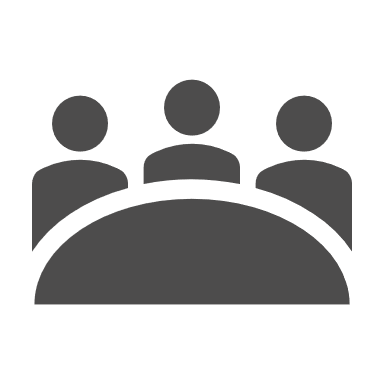 Servicios
Entidad legal
Subcompetencias
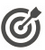 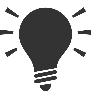 1
2
4
3
Piloto
Operación
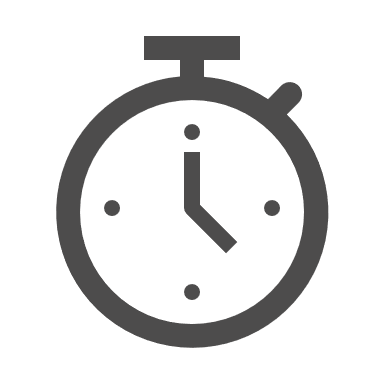 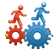 Análisis de resultados
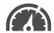 7
Posibles riesgos
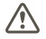 6
8
5